স্বাগতম
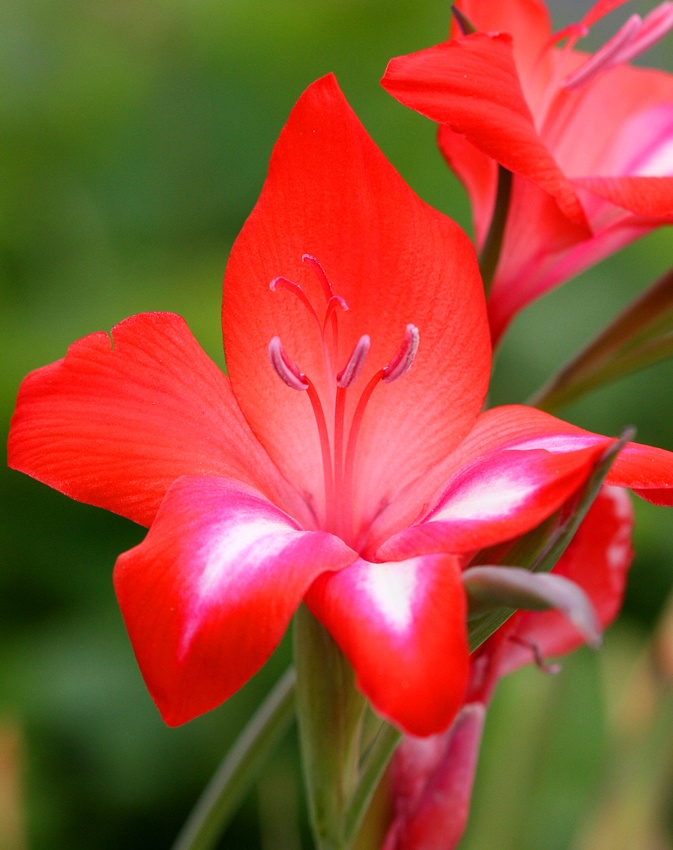 পরিচিতি
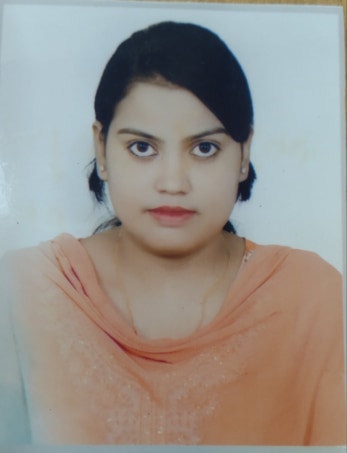 শ্রেনিঃ-নবম 
অধ্যায়ঃ-দ্বিতীয়  
সময়ঃ-৪০ মিনিট
মোছাঃইসমোতারা
সহকারি শিক্ষক (গনিত)
বড়পুকুরিয়া দাখিল মাদরাসা
পার্বতীপুর,দিনাজপুর।
মোবাইল নং-০১৭১৯০৫৮৬৯৮
নিচের ছবি  গুলি লক্ষ্য করি
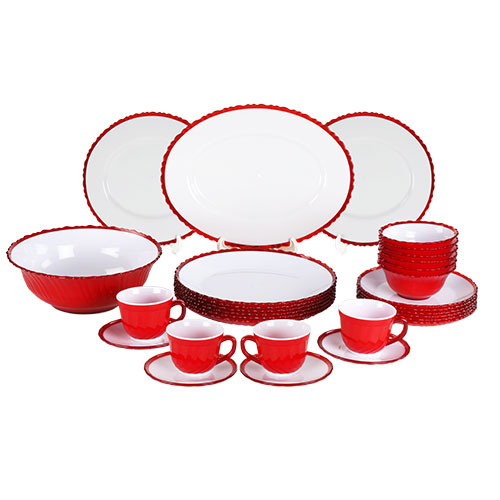 পাঠের শিরোনাম
সেটের ধারনা
শিখন ফল
অধ্যায় শেষে শিক্ষার্থীরা-
*সেট সম্পর্কে বলতে পারবে।
*সেট গঠন পদ্ধতি সম্পর্কে বলতে পারবে।
*সেট গঠন সম্পর্কিত সকল সমস্যাবলির সমাধান করতে পারবে।
নিচের ছবি  গুলি লক্ষ্য করি
কাপ সেট
বই সেট
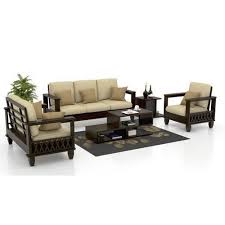 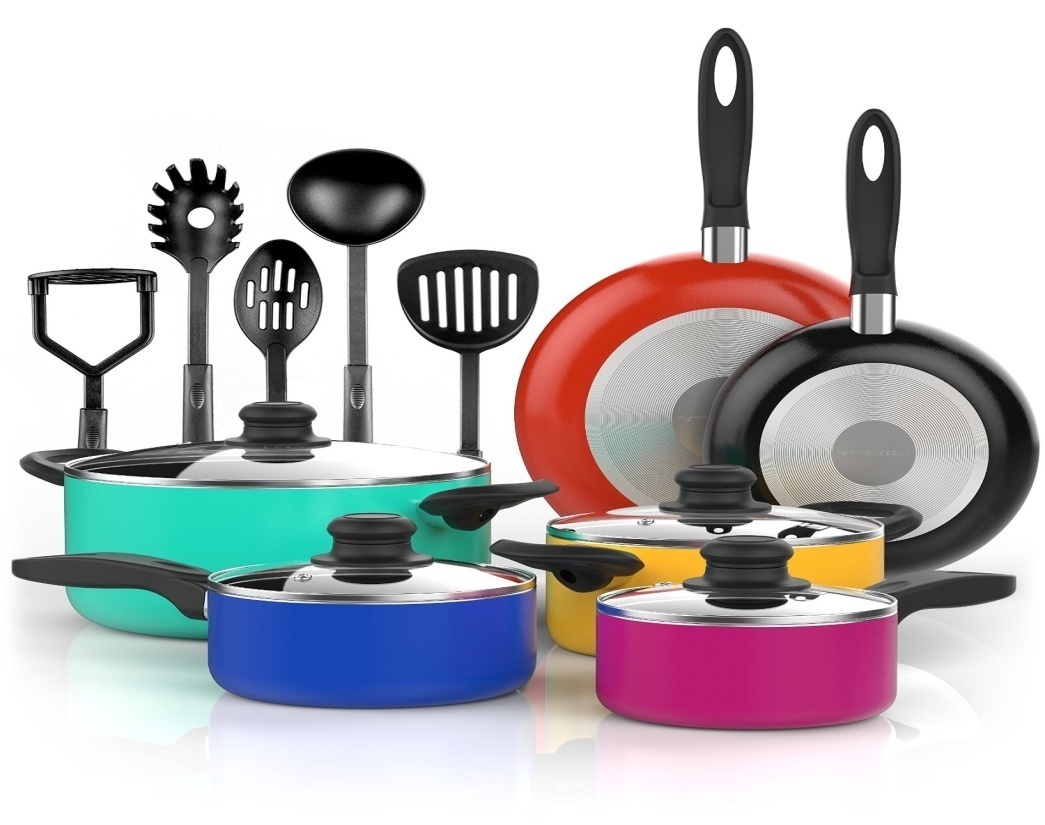 সোফা সেট
ফ্রাই পেন সেট
সেটঃ বাস্তব বা চিন্তা জগতের সু-সংঙ্গায়িত বস্তুর সমাবেশ বা সংগ্রহকে সেট বলে ।যেমনঃ-বিভিন্ন জ্যামিতিক যন্ত্রপাতির সেট বা জ্যামিতি বক্স ,পূর্ণ সংখ্যার সেট।
সেটকে সাধারনত ইংরেজী বর্ণমালার বড় হাতের অক্ষর A,B,C,……….X,Y,Z দ্বরা প্রকাশ করা হয় ।
তালিকা পদ্ধতিঃ- এই পদ্ধতিতে সেট এর সকল উপদান সুনির্দিষ্টভাবে উল্লেখ করে দ্বিতীয় বন্ধনী {} এর মধ্যে আবদ্ধ করা হয় এবং একাধিক উপাদান থাকলে ‘কমা’ ব্যাবহার করে উপাদানগুলোকে আলাদা করা হয়। যেমনঃ- A={a,b},B={2,4,6} ,C={সাকিব,তামিম,মাশরাফি} ইত্যাদি।
সেট গঠন পদ্ধতিঃ-এ পদ্ধতিতে সেটর সকল উপদান সুনির্দিষ্টভাবে উল্লেখ না করে উপাদান নির্ধারনের জন্য সাধারন ধর্মের উল্লেখ থাকে ।যেমনঃ- A={x:x স্বাভাবিক বিজোড় সংখ্যা },B={x:x নবম শ্রণীর প্রথম পাঁচ জন শিক্ষার্থী } ইত্যাদি। এখানে ‘:’ দ্বারা ‘এরূপ যেন’ বা সংক্ষেপে ‘যেন’(such that) বোঝায় ।
যেহেতু এ পদ্ধতিতে সেটের উপদান নির্ধারনের জন্য শর্ত বা নিয়ম দেওয়া থাকে ,এ জন্য এই পদ্ধতিকে Rule Method বলা হয় ।
উদাহরণঃ A={7,14,21,28}   সেটটিকে  সেট গঠন পদ্ধতিতে প্রকাশ কর ।
সমাধানঃ    A সেট এর উপাদানসমূহ 7,14,21,28 ।
এখানে, প্রত্যেকটি  উপাদান  7 দ্বারা বিভাজ্য ,অর্থাৎ 7 এর গুনিতক এবং 28 এর বড় নয় ।
অতএব, A = {x: x ,7 এর গুনিতক  এবং 0<x<=28} 

উদাহরনঃ B={ x:x  ,28 এর গুণনীযক} সেটটিকে তালিকা পদ্ধতিতে প্রকাশ কর।
সমাধানঃ   এখানে, 28=1* 28=2*14=4*7
অতএব, 28 এর গুননিয়কসমূহ  1,2,4,7,14,28
নির্ণেয় সেট  B={1,2,4,7,14,28 }
একক কাজ
** সেটের কয়েকটি উদাহরন লিখ।
বাড়ির কাজ
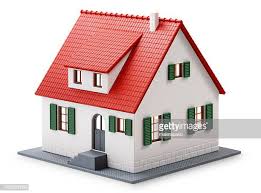 ** তোমাদের বাড়ির আশেপাশে দেখতে পাও এমন কয়েকটি সেটের নাম লিখবে এবং খাতায় তালিকা পদ্ধতিতে প্রকাশ করবে।
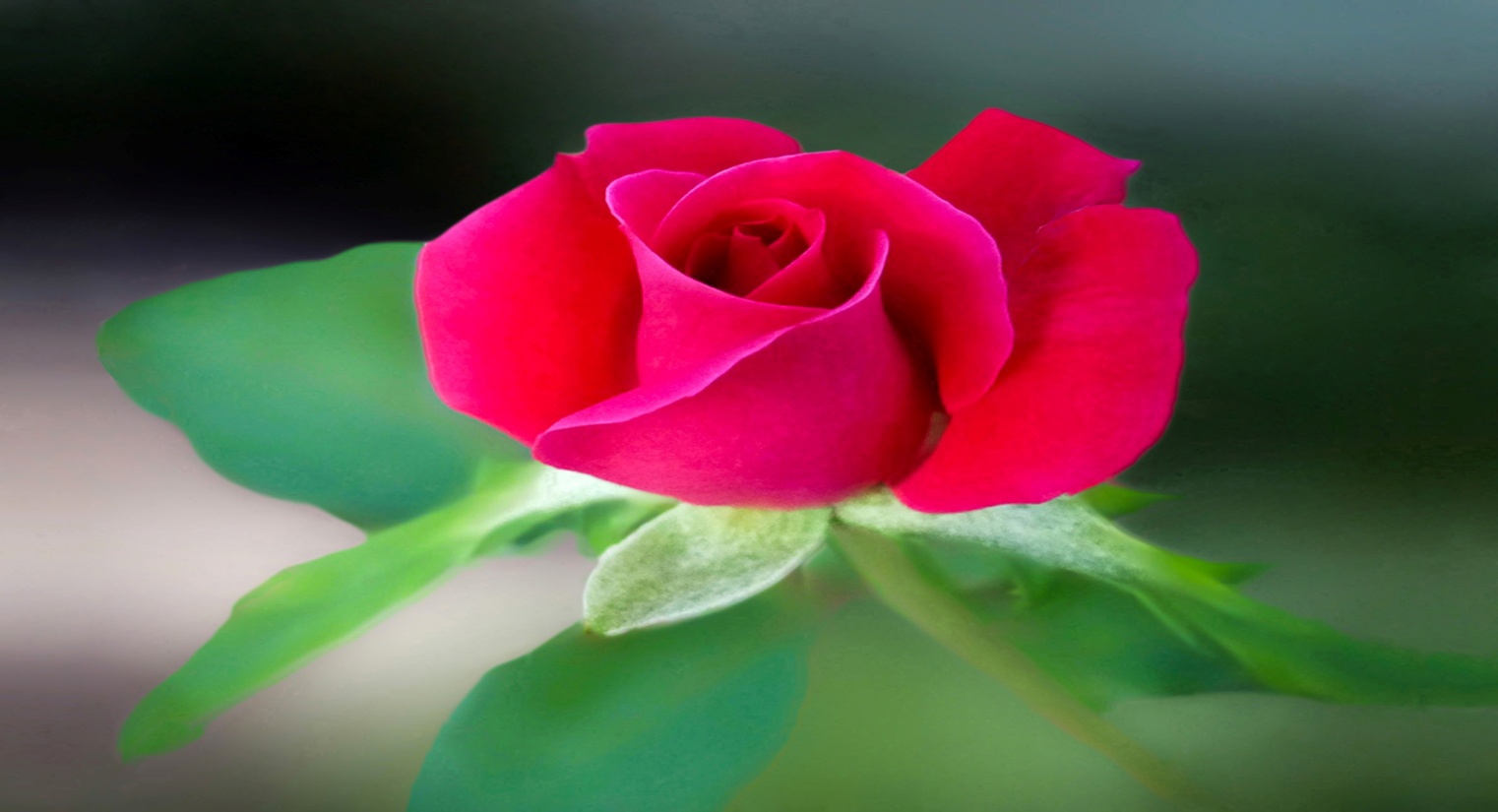 ধন্যবাদ